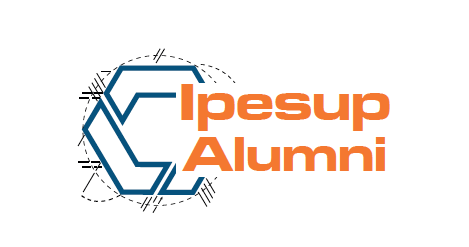 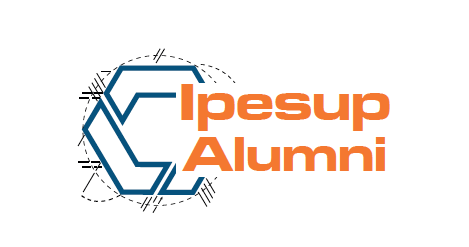 L’organisation
24/07/18
2
Membres de l’association
Par école :

Un coordinateur école 
Un responsable pôle entreprises
Un responsable pôle tutorat
Un responsable pôle évènements
Des volontaires (au sein de chaque pôle)
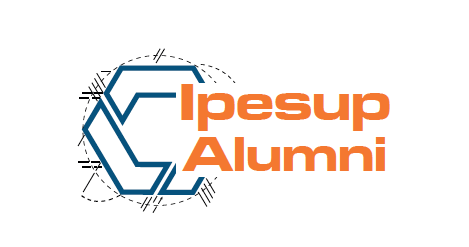 24/07/18
3
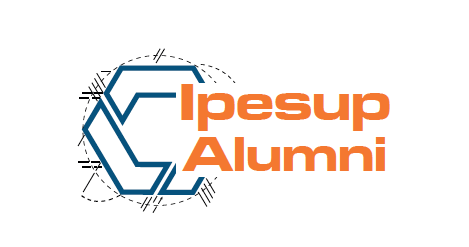 Organigramme global : le bureau
Coordinateur : 	Il coordonne les différents pôles de son école, rapporte à DC et BM les besoins et avancées de l’asso dans son école, soumet les projets à ses responsables de pôle… 
	Il assure une « présence physique » sur son campus.

Les pôles dans chaque école évitent que les tâches ne soient trop « lourdes » pour chacun en fonction de leurs activités, exemples :
Pour l’organisation d’une conf, d’un dîner d’ambassadeurs, d’un verre… le pôle évènements gère la logistique, le pôle entreprises invite et le pôle tutorat rassemble les élèves,
Pour un coaching, le pôle évènement gère la logistique (salles à Ipesup ou ailleurs), le pôle entreprise recrute les intervenants, le pôle tutorat incite les élèves à participer.
24/07/18
4
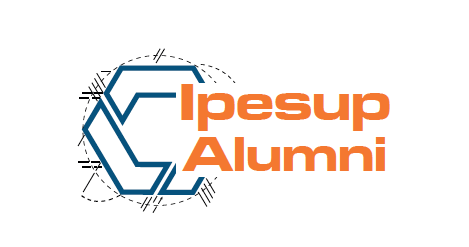 Organigramme PAR ECOLE
Coordinateur : par école, un alumni qui est le relais privilégié du bureau dans chaque école.

Responsable de son pôle dans son école, il peut agir seul ou avec des volontaires qu’il trouve dans sa promo, dans celles du « dessus » ou d’en « dessous ».

Volontaires : tous les alumnis qui veulent participer à ce(s) pôles sans nécessairement être au bureau et constituent les relais de l’association dans leur école.
24/07/18
5
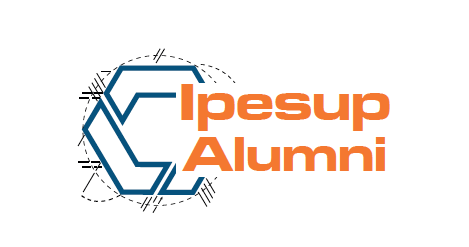 But de chaque pôle
24/07/18
6
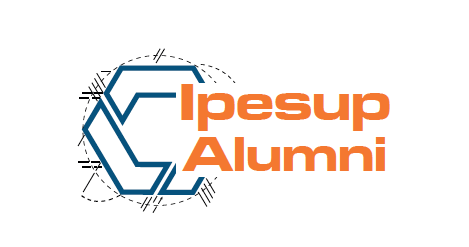 Le pôle évènements
FONCTIONS
Repérer et contacter les anciens en fonction de leur « utilité » pour les projets
Créer et développer avec DC et BM un réseau Alumni classé par secteur (finance, luxe, marketing, conseil, digital etc.)

QUI ?
Un « ambassadeur » actif
 responsable évènements par école
Les trois responsables évènements de chaque école travaillent ensemble
Un responsable en pré-master et/ou en M2
Personnes organisées et disponibles.
24/07/18
7
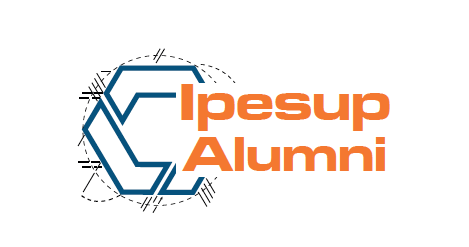 Le pôle ENTREPRISES
FONCTIONS
Proposer et définir des thèmes et intervenants pour les évènements
Etre en relation avec le pôle évènements pour l’organisation des conférences (par thème, par alumni ciblé)
Gérer la logistique des évènements (salle, matériel)

QUI ?
Un « ambassadeur » actif
Un responsable entreprises par école
Les quatre responsables entreprises de chaque école travaillent ensemble
Un responsable en pré-master et/ou en M2 (souvent plus disponible)
Personnes désireuses de « networker »
Une personne dans la vie active par secteur (/par entreprise)
24/07/18
8
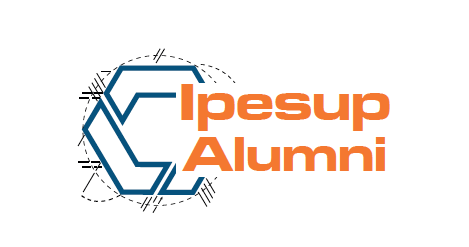 Le pôle TUTORAT
FONCTIONS
Assurer que chaque bizuth qui le souhaite ait un tuteur en école
Assurer la relation tuteur/tutoré
Etre en contact direct avec des professeurs d’Ipesup (ESH, CG, Maths…)
Organiser des rencontres entre ceux qui veulent un tutoré et les bizuths
Inciter à cotiser en bizuth, gérer les pulls et goodies de promo

QUI ?
Un responsable tutorat par école (choisi par le bureau)
Une personne en pré-master (car disponible, encore proche de la prépa – pour donner des conseils etc. )
24/07/18
9
Le COMMUNITY MANAGER
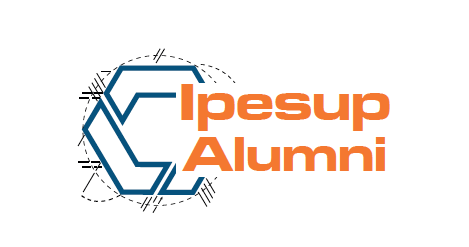 FONCTIONS
Communiquer sur les évènements, les projets, les publications sur
Facebook, Instagram, Twitter, LinkedIn
Mailing dès lors que l’on doit communiquer par ce biais (vœux par exemple, ou lien direct avec les professeurs d’Ipesup dans le cadre des publications, newsletter)

QUI ?
Un responsable cachant utiliser rapidement efficacement réseaux sociaux, « graphisme »…
Qui pourra compter sur un ou deux suppléants de la « community team » lorsque son emploi du temps (partiels, stage, travail) le nécessite
24/07/18
10
POURQUOI ADHERER ET COTISER
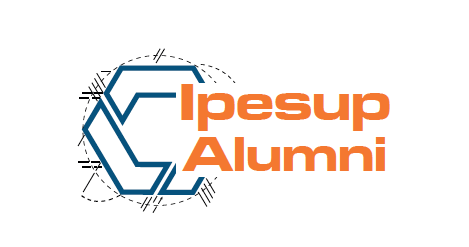 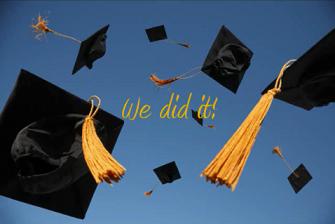 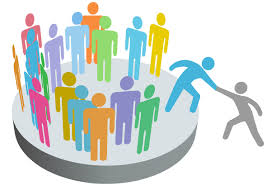 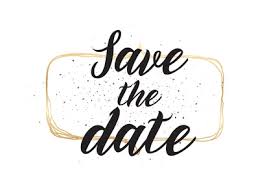 24/07/18
11
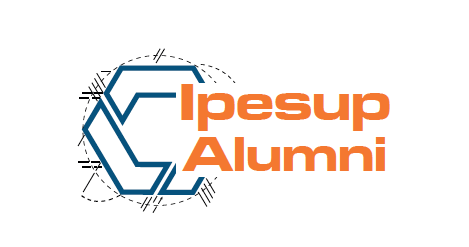 Vous remercie de votre venue et de votre attention… 
à très bientôt !
24/07/18
12